March 2015
Discussion on OFDMA Scheduling for 802.11ax
Date: 2015-03
Authors:
Slide 1
Huawei Technologies Co. LTD.
Introduction
OFDMA multiuser transmission has been agreed as one of the most important features in 802.11ax.
We have agreed to use the 4x symbol length within symbols in 11ax [1]. 
256-FFT for 20MHz
512-FFT for 40MHz
1024-FFT for 80MHz
For data payload, we consider following options for OFDMA resource allocation in 20/40/80MHz [2].
nx26 tones 
mx242 tones

We start from BW<=20MHz and compare the allocation with following options from system performance point of view. 
Option1: w/o limitation on the resource allocation
nx26 with n=1, 2, 3, 4, 5, 6, 7, 8 per STA for OFDMA
mx242 with m=1 per STA for OFDM
Option2: w/ limitation on the resource allocation [2]
nx26 with n=1,2, 3 or 4 per STA for OFDMA
mx242 with m=1 per STA for OFDM
Slide 2
Huawei Technologies Co. LTD.
Scheduling in SLS (1/2)
OFDMA scheduling options in SLS
Option 1: w/o limitation on nx26 with n=1…8 per STA for OFDMA and n=9 to approximate 1x242 for OFDM
Flexible allocation to allow resources for large packets
 Short/compact transmission can reduce QoS delay


Option 2: w/ limitation on nx26 with n=1, 2, 3 or 4 per STA for OFDMA and n=9 to approximate 1x242 for OFDM [2]
Limited resources for large packets
Long transmission time may increase QoS delay
t
#1
#3
f
#2
#4
frame
frame
t
#1
#1
#3
#3
f
#2
#4
frame
frame
Slide 3
Huawei Technologies Co. LTD.
Scheduling in SLS (2/2)
Common assumption for Opt1 and Opt2
Proportional fairness (PF) scheduling on each RU for user fairness 
PF(STAu, RUi) = EstimatedRate(STAu, SINR_RUi)/AverageRate(STAu)
Channel-dependent scheduling to achieve frequency selective gain
Only choose{RUi} to the STA with highest PF
Contiguous frequency-domain allocation per STA
Maximize time-domain allocation to improve the padding efficiency
MinNumRU{Si[EstimatedRate(STAu, SINR_RUi)*NumSymbolsPerFrame]}
Prioritize the allocation for the STA with remained data in previous frame
Slide 4
Huawei Technologies Co. LTD.
20 m
BSS 9-12
BSS13-16
BSS 25-28
BSS 29-32
20 m
3
4
BSS 1-4
BSS 5-8
BSS 17-20
BSS 21-24
1
2
Simulation Assumptions
Assumptions
Bandwidth: 20MHz
Scenario:  SS2 enterprise; 32 APs, 2048STAs [3]
Tx power: 20dBm@AP; 15dBm@STA
Tx/Rx antenna: 2x2 
OFDMA with Nss=1-2 SU-MIMO 
Antenna gain: AP: 0dBi ;STA: -2dBi
Channel CSI feedback: Ideal
Simulation time/drop: 5s per drop/5 drops
Max scheduled STA number in one frame: 20
RTS/CTS for each cascading frame
Traffic ratio for DL:UL is 1:1
Frame length for data payload is 0.544ms with 40 symbols of 12.8us+0.8us GI [1]
PHY preamble overhead is 10% [2]
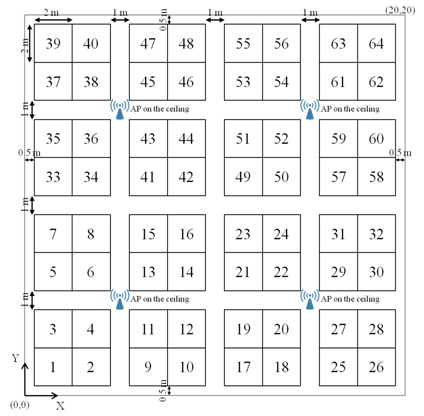 Slide 5
Huawei Technologies Co. LTD.
Mixed Traffic and QoS requirement
In SS2, we use the following mixed types of traffic [4].
We have delay requirement for each type of traffic respectively [5].
Slide 6
Huawei Technologies Co. LTD.
Throughput and Goodput Definition
System Throughput:
	 		S(Successful transmitted Packet bits)
				Observation_time

System Goodput: 
	 S(Successful transmitted Packet bits satisfying delay requirement) 
				Observation_time
Slide 7
Huawei Technologies Co. LTD.
Throughput and Goodput (Case1)
Case 1: MPDU with 1.5kbytes for Video
Observation: 
-For small packets with max size of 1.5kbytes, limitation on OFDMA scheduling has marginal impact on both system throughput and Goodput.
Slide 8
Huawei Technologies Co. LTD.
RU Num per STA (Case1)
Case 1: MPDU with 1.5kbytes for Video
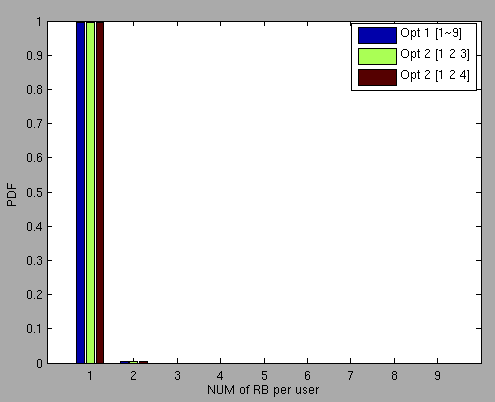 Slide 9
Huawei Technologies Co. LTD.
Throughput and Goodput (Case2)
Case 2: AMPDU with 6x1.5kbytes for Video
Observation: 
-For large packets with max size of 6x1.5kbytes, limitation on OFDMA scheduling has marginal impact on system throughput but significant loss on Goodput.
Slide 10
Huawei Technologies Co. LTD.
RU Num per STA (Case2)
Case 2: AMPDU with 1.5kbytes*6 for Video
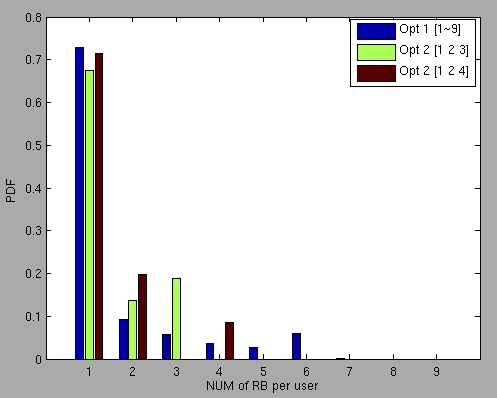 Slide 11
Huawei Technologies Co. LTD.
Throughput and Goodput (Case3)
Case 3: AMPDU with 9x1.5kbytes for Video
Observation: 
-For large packets with max size of 9x1.5kbytes, limitation on OFDMA scheduling results in slight degradation on system throughput and significant loss on Goodput.
Slide 12
Huawei Technologies Co. LTD.
RU Num per STA (Case3)
Case 3: AMPDU with 1.5kbytes*9 for Video
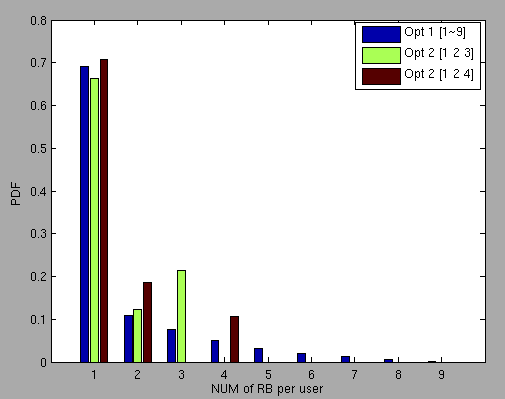 Slide 13
Huawei Technologies Co. LTD.
Conclusion
For 802.11ax, we preliminarily evaluated system-level throughput and goodput with various OFDMA resource allocation options within 20MHz.
The results indicated that
For traffic with small size, limitations of nxRU have marginal impact on system throughput as well as goodput.
For traffic with large size, limitations of nxRU may have slight impact on system throughput but result in significant degradation on system goodput.
Further discussion and evaluation is needed for OFDMA in 802.11ax.
Slide 14
Huawei Technologies Co. LTD.
References
[1] 11-15-0099-04-11ax-Payload-symbol-size-for-11ax
[2] 11-15-0101-01-11ax-Preamble structure for 11ax system
[3] 11-15-0330-00-00ax-OFDMA numerology and structure
[4] 11-14-0874-00-00ax-unified-traffic-model-on-enterprise-scenario
[5] 11-13-0657-06-0 hew-sg-usage-models-and-requirements-liaison-with-again
Slide 15
Huawei Technologies Co. LTD.